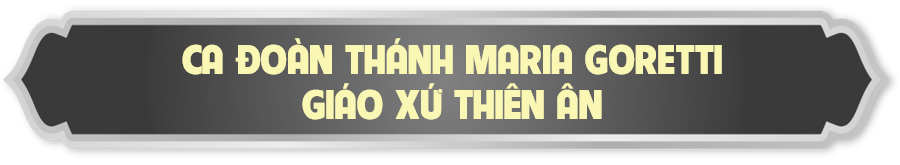 THỨ BA SAU CHÚA NHẬT IIMÙA VỌNGNĂM C
Ca Nhập LễMau Dọn Đường ChúaLm. Kim Long
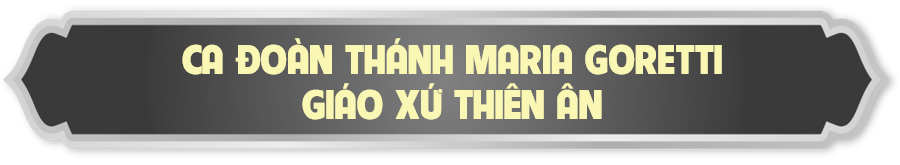 Đk: Có tiếng kêu từ nơi hoang vắng mau dọn đường cho Chúa. Giữa rừng sâu hiu quạnh khơi rộng lối Chúa đi.
Tk: Thung lũng lấp cho đầy, núi đồi hãy bạt xuống. Đường gập ghềnh quanh ca uốn thẳng san bằng đi.
Đk: Có tiếng kêu từ nơi hoang vắng mau dọn đường cho Chúa. Giữa rừng sâu hiu quạnh khơi rộng lối Chúa đi.
Bài đọc 1:Thiên Chúa an ủi dân của Người.
Bài trích sách ngôn sứ I-sai-a
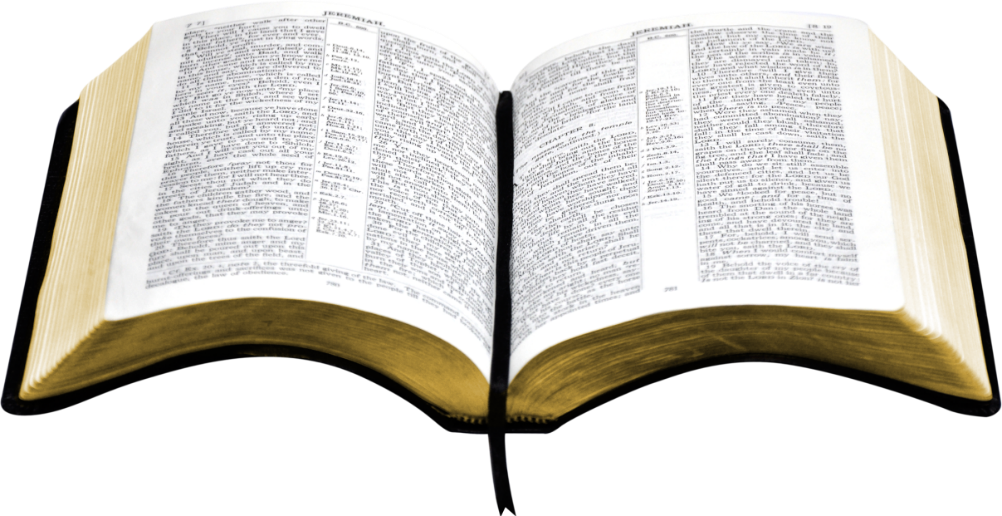 Đáp ca:
Tv 95, 1-2a.2b-3 và 10ac.11-12a.12b-13 (Đ. X. Is 40)
Kìa Thiên Chúa chúng ta quang lâm hùng dũng.
Alleluia-Alleluia:
Ngày của Chúa gần kề, kìa Người ngự đến cứu chúng ta.
Alleluia:
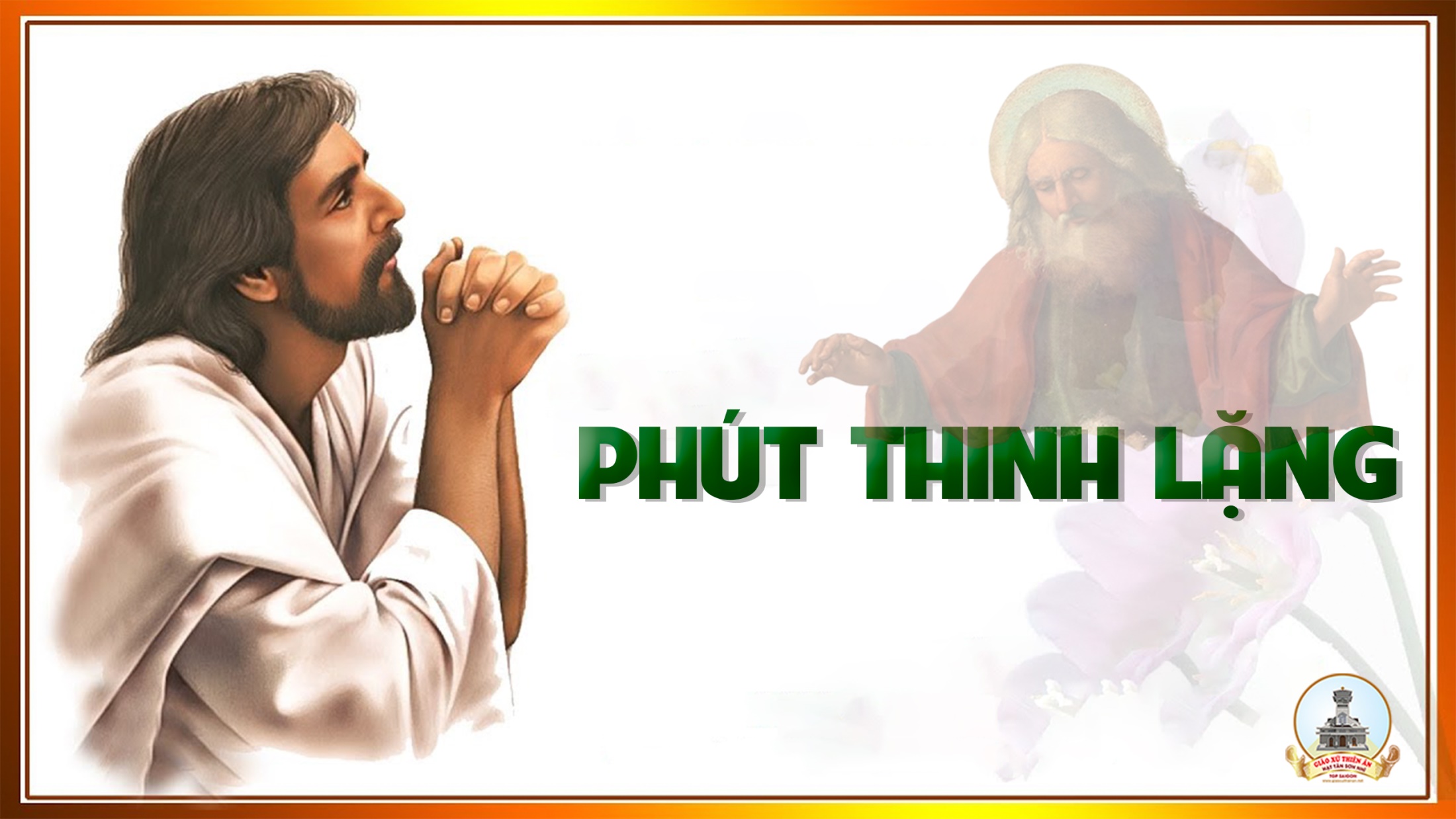 Ca Dâng Lễ
Lễ Dâng 
Trông Đợi
Viết Chung
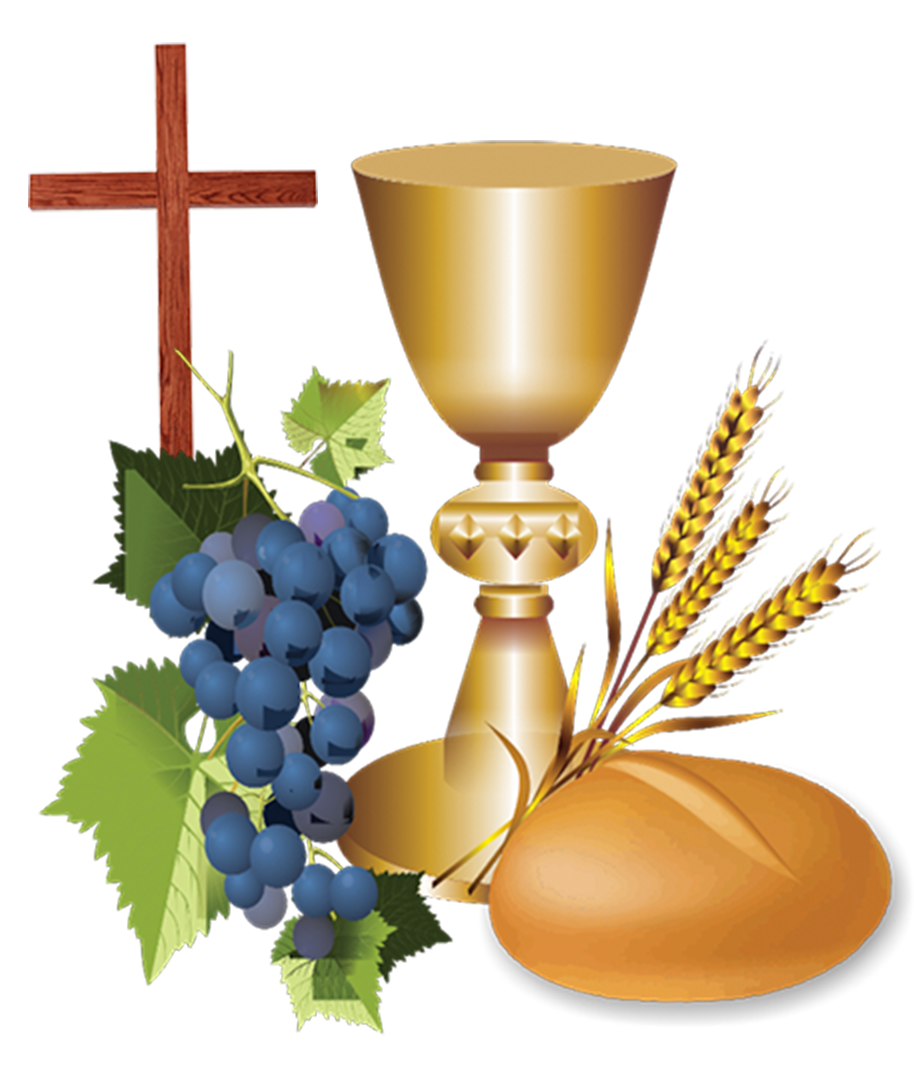 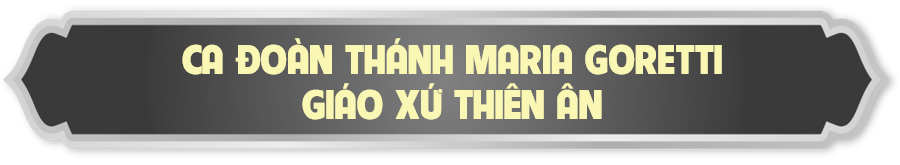 Tk1: Với tháng ngày trông đợi con dâng lên lễ mọn hèn, là thành tâm ăn năn thống hối, Chúa ơi Chúa ơi giúp con đổi thay …
… Hướng trông về ngày mai, con dâng lên bánh rượu đây. Tựa dòng lệ thao thức vơi đầy. Chúa ơi Chúa ơi con mong Ngài từng giây.
Đk: Lòng thành con kính dâng lễ vật cậy trông mến tin. Chờ đợi ơn giáng sinh, Chúa Trời cứu chuộc tội khiên …
… Lòng thành con kính dâng lễ vật cậy trông mến tin. Chờ đợi ơn giáng sinh, Chúa Trời xuống ở cùng con.
Tk2: Dám trông Ngài thương tình tâm tư nô nức bồn chồn. Ngọn đèn khuya không quên thắp sáng Chúa ơi Chúa ơi con sẵn sàng luôn …
… Với trót niềm thủy chung con đây canh thức chờ mong. Nguyện trọn vẹn của lễ tâm tình Chúa ơi Chúa ơi xin ban ngày hồng ân.
Đk: Lòng thành con kính dâng lễ vật cậy trông mến tin. Chờ đợi ơn giáng sinh, Chúa Trời cứu chuộc tội khiên …
… Lòng thành con kính dâng lễ vật cậy trông mến tin. Chờ đợi ơn giáng sinh, Chúa Trời xuống ở cùng con.
Ca Nguyện Hiệp LễTrong Rừng SâuLm. Mi Trầm
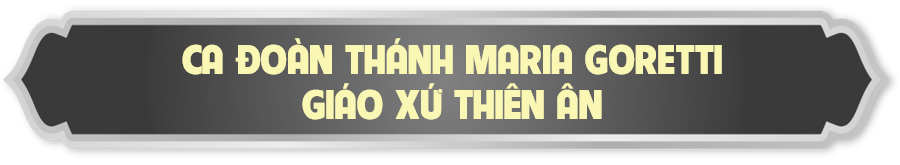 Tk1: Trong rừng sâu có tiếng gọi, có tiếng gọi, giục hồn ta hãy dọn đường, dọn đường Chúa đi …
… Những đồi cao hãy san bằng hãy san bằng để Đức Vua Người ngự đến trong uy quyền.
Đk: Nầy Chúa đến như hừng đông chiếu soi màn đêm. Hãy vui lên, hãy vui lên Chúa đến đây cứu dân mọi nơi …
… Nầy Chúa đến như hừng đông chiếu soi màn đêm. Hãy vui lên, hãy vui lên Chúa đến đây cứu dân mọi thời.
Tk2: Hãy về đây hãy đổi đời, hãy đổi đời, Lời của Chúa hãy thật lòng, thật lòng lắng nghe …
… Vững niềm tin sống ngay lành, sống ngay lành. Đời sáng tươi ngày sẽ tới sống muôn đời.
Đk: Nầy Chúa đến như hừng đông chiếu soi màn đêm. Hãy vui lên, hãy vui lên Chúa đến đây cứu dân mọi nơi …
… Nầy Chúa đến như hừng đông chiếu soi màn đêm. Hãy vui lên, hãy vui lên Chúa đến đây cứu dân mọi thời.
Tk3: Ai thành tâm hãy vui mừng, hãy vui mừng, này triều thiên Chúa sẵn sàng, sẵn sàng thưởng công …
… Chúa sẽ đến giữa ánh hồng, giữa ánh hồng. Nào đứng lên ngày Người đến sẽ đáp đền.
Đk: Nầy Chúa đến như hừng đông chiếu soi màn đêm. Hãy vui lên, hãy vui lên Chúa đến đây cứu dân mọi nơi …
… Nầy Chúa đến như hừng đông chiếu soi màn đêm. Hãy vui lên, hãy vui lên Chúa đến đây cứu dân mọi thời.
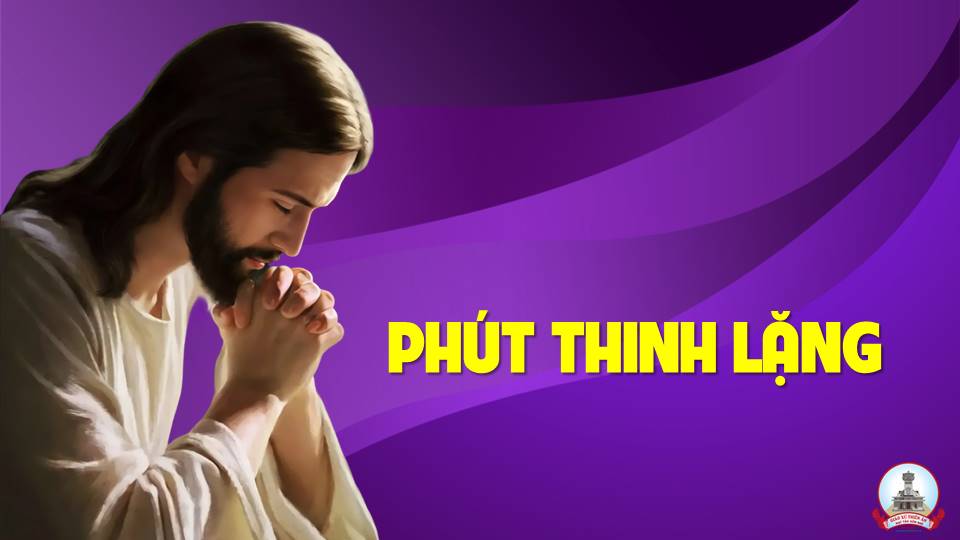 Ca Kết LễNày Hỡi Dân SionTrần Anh Linh
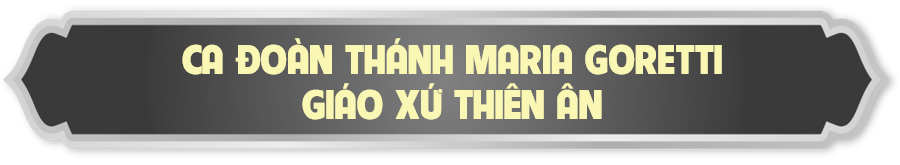 Đk: Này hỡi dân Sion kìa Đấng cứu độ muôn dân. Người sắp ngự đến, khiến lòng anh em hỉ hoan …
… Này hỡi dân Sion kìa Đấng cứu độ muôn dân. Người sắp ngự đến, khiến lòng anh em hỉ hoan.
Tk: Người vừa lên tiếng, tiếng Người oai nghiêm. Kìa Đấng cứu tinh muôn đời đang đến cứu độ dân Người cho lòng anh em ngợp vui.
Đk: Này hỡi dân Sion kìa Đấng cứu độ muôn dân. Người sắp ngự đến, khiến lòng anh em hỉ hoan …
… Này hỡi dân Sion kìa Đấng cứu độ muôn dân. Người sắp ngự đến, khiến lòng anh em hỉ hoan.